MODULE 3: MICROBIOLOGY AND IMMUNOLOGY
CODE: MIM 1101
HOURS: 10HRS 
PRESENTER: Bernard Nyikuri 
Campus: Msambweni
Objectives
By the end of this module the learner should
Apply the principles of microbiology in patient care
Apply the principles of immunology in patient care
25/11/2020
Ben Nyiks
2
Module content
Microbiology
Concept of infection
Sources of microorganism 
Mode of transmission of microorganism 
Classification of microorganism and their clinical importance
Principals of infection prevention and control
Immunology 
Types of immunity
25/11/2020
Ben Nyiks
3
MICROBIOLOGY
Definition 
The study of those living organisms that are so small that they cannot be seen by naked eyes 
i.e Seen by magnifying lenses
25/11/2020
Ben Nyiks
4
REASONS WHY A NURSE SHOULD STUDY MICROBIOLOGY
It promotes health
Prevents illness
Used to monitor disease progress.
Assist in managing and rehabilitating patients
Can be used in research purposes
25/11/2020
Ben Nyiks
5
SOURCES OF MICROORGANISMS
Endogenous – the body acts as a reservoir of infection i.e. infection can come from the same body e.g when normal flora cause infection to the same body. 

Exogenous – infection is caused by the microorganisms from external environment. The reservoir can be symptomatic (sick), Asymptomatic (showing no illness) or just a carrier. Disease that don’t show symptoms e.g. syphilis
25/11/2020
Ben Nyiks
6
INFECTION TRANSMISSION
To cause infection microbes must be transferred from reservoir or from source to a susceptible host.
There are two ways of transmission
Horizontal transmission – this is an environmental transmission i.e. parson to person etc
The vertical transmission – this is mother to fetus 
Prenatally thro’ the placenta
Perinatally during passage of baby thro’ birth canal
Postnatally thro’ breastfeeding e.g. T. pallidum, H.I.V etc
25/11/2020
Ben Nyiks
7
ROUTS OF INFECTION TRANSMISSION
Contact:- 
Direct contact – contact by local skin e.g. impetigo caused by staphylococci or skin normal flora getting into wound from self 
Indirect contact – organism from another individual to a susceptible host thro’ an animate object or fomite (medical equipments) clothing beddings, dressings, sinks etc or from contact with soil for S. tetanni .
Air :- Droplets or organisms in dust particles thro’ airborne transmission normally when speaking, sneezing and coughing. Diseases found in dust e.g. meningoccoci, Staphiloccoci, Carrynbacterium diptheriae, Measles virus.
Vector:- an animal that transfers infection from a reservoir to a host. It picks from source e.g. blood, feses and later deposits them when they infect new host, directly or indirectly e.g. mosquito, lies, fleas, flies, and ticks. Diseases e.g. malria, leishmaniasis
Sexually :- e.g. H.I.V, N.gonorhea, Hepatitis B virus etc
Feaco-oral route :- directly by hands or indirectly in food and water e.g. E. salmonella, S. typhi, V. cholerae
25/11/2020
Ben Nyiks
8
cont
7. Insect and Anthropoids 
Mosquitoes for malaria and typhus fever 
Fleas for plague
Ticks for relapsing fever
Mites for scrub typhus
Tsetse fly for trypanosomiasis 
8. Zoonotic infection
Bovine TB
Salmonella food poisoning 
Anthrax Animals
Rabies 
Tetanus  
9. Soil
Tetanus 
Gas gangrene 
Heliminthiasis
25/11/2020
Ben Nyiks
9
cont
11. Food 
Poor handling of food and utensils 
Water, flies
E.g. dysentery and food poisoning 
12.  Water 
E.g. typhoid, cholera, amoebiasis and infective hepatitis
25/11/2020
Ben Nyiks
10
N/B
Microbes get to human thro’ – GIT and respiratory tract. Intact skin, mucus membranes lining the respiratory tract protects us from infection unless it is broken.
Reservoir – is any person, plant or animal or substance in which an infection agent lives and multiplies.
25/11/2020
Ben Nyiks
11
Water bone diseases
Water washed disease 
Due to lack of water for personal hygiene
E.g. bacillary dysentery, scabies, trachoma, conjunctivitis and gastro enteritis 
2.  Water based disease 
Transmitted through aquatic invertebrates animals or worms 
E.g. Schistosomiasis or Bilharzias and guinea worm 
3. Water related insect vector 
Disease transmitted by insect that depend on water 
E.g. malaria, yellow fever, Onchocorciasis or guinea worm, tryponosomiasis and schistosomiasis
25/11/2020
Ben Nyiks
12
BRANCHES OF MICROBIOLOGY
Medical microbiology 
Industrial microbiology 
Food microbiology 
Soil microbiology 
Plant microbiology
25/11/2020
Ben Nyiks
13
Medical microbiology is further divided into the following
Parasitology
Mycology 
Immunology 
Bacteriology 
Virology
25/11/2020
Ben Nyiks
14
CLASSFICATION OF MICROBES DUE TO MOPHOLOGY
Bacteria
Viruses
Fungi
Protozoa 
Rickettsiae
Chlamydia
Parasites
25/11/2020
Ben Nyiks
15
BACTERIA
STRUCTURE
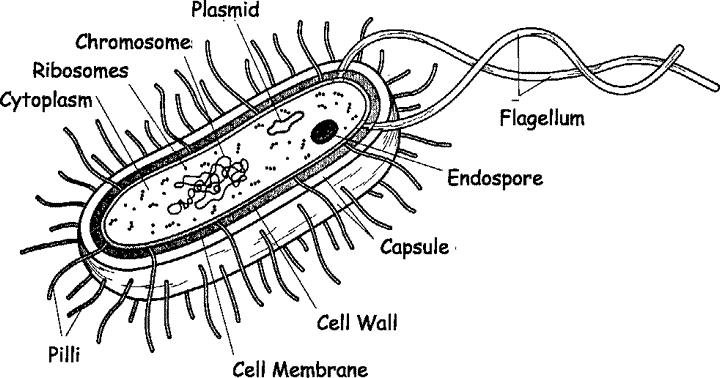 25/11/2020
Ben Nyiks
16
Bacteria structure consist of
Flagella
Nucleus
Cell wall
Capsule 
Cytoplasm 
Cytoplasm membrane 
Flagella sensory organ for locomotion 
They are intercellular and never form mycelium unlike fungi
25/11/2020
Ben Nyiks
17
Bacterial cell Structure
Cell wall 
It’s a complicated lattice structure of lipoprotein, lipopolysacharides and peptidoglycan
It gives the bacteria cell its shape
It protects  the cytoplasmic membrane 
In some bacteria its covered with capsule
Messenger RNA
Functions as a carrier for information from the cell’s DNA to the protein synthesizing organelle (the ribosome) that is it carries the blue print from a cell’s DNA to its ribosomes. 
Capsule
are protective walls that surround the cell membranes 
composed of simple sugar residues.
Enhances the ability of a bacteria to cause disease i.e. it prevents phagocytosis
Contains water that protects bacteria against desiccation 
It excludes hydrophobic toxic  material such as detergents.
25/11/2020
Ben Nyiks
18
cont
5. The cytoplasmic membrane
Consists of a layer of lipoprotein 
It encloses the cytoplasm 
6. The cytoplasm
Contains soluble metabolites and precursors of micromolecules together with organelles such as ribosomes in a proteinaceous gel, and chromosomes.
7. Chromosomes
Is a single closed ring of double stranded DNA.
The information for making all of cell’s proteins is encoded in the DNA
8. Ribosoacme
The assembly of cell’s protein are carried out
They are made of RNA and protein
25/11/2020
Ben Nyiks
19
cont
9. Plasmids
Are smaller circles of DNA 
They often carry genes that confer antibiotic resistance on the cell carrying them.
Recent research has shown that these plasmids may be transferred between cells of different types (e.g. pathogenic to a non-pathogenic) by conjugation (a sort of mating process that involves sex Pilli)
10. Common Pilli 
Also known as smaller Pilli or fimbriae
May be important in the attachment of pathogen to host tissue cells
arising from the bacterial cell wall, making the bacterium look like a porcupine.
25/11/2020
Ben Nyiks
20
11. Flagella
Possessed by motile organisms
A thread-like appendages composed of protein called flagellin
Their rotation enables bacteria to travel at speeds of up to 50nm/second
Some organisms may poses’ 1 flagellum others as many as:- 
Monotrichate –one flagellum at one end
Ampitrichate – one flagellum at each pole
Lophoptrichate – tuft of flagella at one or both poles
Peritrichate – flagella completely surrounding the bacterial body
25/11/2020
Ben Nyiks
21
Methods of Identification of Bacteria
Microscopic examination 
Morphology of bacteria
Classifies bacteria as cocci, bacilli, vibro, spirillium or spirochete
 Motility
Motile e.g. salminella, E coli, vibro cholerae, Bacilli clostridia and bacillus
Non motile 
 Staining methods
25/11/2020
Ben Nyiks
22
Types of stains
Grahams Method
Staining with violet stain followed by iodine solution 
Then decolonizing with alcohol or acetone solution 
Counterstaining with safranism
Retention of the violet colour of the stain or pink colour of the counter stain serves as  primary means of identification and classification of microbes 
Gram negative have the pink stain of the counter stain 
Gram positive have retained the violet colour of the stain 
Thus bacteria can be classified as Gram positive or Gram negative
25/11/2020
Ben Nyiks
23
cont
Ziehl Neelsen or Z-N Staining 
Used in tubercle bacillus because they have a waxy envelope that cannot be penetrated by stain 
Hot strong stain is used 
Once stained the organism holds the stain and cannot be decolorized with string acid or alcohol 
Thus called Acid fast bacillus 
Invented by Ziehl Neelsen 
Used for Mycobacterium Tuberculosis
25/11/2020
Ben Nyiks
24
Giemsa staining
Microbes , Malaria, Blood parasites, Chlamydia, Borrelia, Yersinia pestis 
 Methods 
Fix the smear with methanol after drying for 2-3 min
Air dry and put in the Petri dish downward 
Pour the Giemsa stain on the dish to stain from down upward 
Cover and leave for 30 min of 2hrs 
Wash with water and dry in air 
 Results 
Chlamydia will be blue to purple
Others will be purple nuclei, pale blue cytoplasm
Eosinophils will be red
Melanin will be black-green 
Bacteria will be pale or dark blue
25/11/2020
Ben Nyiks
25
Giemsa staining
Microbes 
Malaria , Blood parasites, Chlamydia, Borrelia, Yersinia pestis 
Methods 
Fix the smear with methanol after drying for 2-3 min
Air dry and put in the Petri dish downward 
Pour the Giemsa stain on the dish to stain from down upward 
Cover and leave for 30 min of 2hrs 
Wash with water and dry in air 
Results 
Chlamydia will be blue to purple
Others will be purple nuclea, pale blue cytoplasm
Eosinophils will be red
Melanin will be black-green 
Bacteria will be pale or dark blue
25/11/2020
Ben Nyiks
26
General examples of Bacteria
1. Cocci
They are spherical in shape like a soccer ball, rugby ball or kidney shaped 
Staphylococcus found in clusters 
 Streptococcus arranged in chains
 Pnuemococci appear as spearhead
 Diplococci appear as kidney shaped facing one another 
 2. Bacilli or rods 
- They are rod shaped 
- E.g. Escherichia coli, Bacillus Anthrax, Diphtheria bacillus and vibrio cholera
3. Spirochetes
Spirally coiled and motile 
Eg Treponema palladium, Borrelia Reccurrentis and Leptospirosis
 4. Actinomy cetes 
Resemble fungus as it forms mycelia network of branching filaments
They are thin with cell wall
25/11/2020
Ben Nyiks
27
Classification of bacteria due to morphology
25/11/2020
Ben Nyiks
28
Gram +Ve Cocci
They are spherical in shape like a soccer ball, rugby ball or kidney shaped 
Staphylococcus found in clusters 
 Streptococcus arranged in chains
 Pnuemococci appear as spearhead
25/11/2020
Ben Nyiks
29
. STAPHYLOCOCCUS
Characteristics 
They are ovoid or spheroidal, non motile in clusters
Found in nose, skin, air and mouth
Spore forming, non flagellated, aerobic or faculase anaerobic 
 Types 
S. aureus causes abscess, endocarditis, ostreomyelitis, burns, skin infection, boils, food poisoning and toxic shock
S. Epidermidis causes endocarditis, wound and UTI
S. Sapropytica causes UTI
S. Albus is harmless found in skin and nose
S. pneumonia common in post op surgery causes empyema, otitis and meningitis
25/11/2020
Ben Nyiks
30
PNEUMOCOCCAL
Causes
Lobar pneumonia, and broncho pneumonia 
Found in human throat
25/11/2020
Ben Nyiks
31
STREPTOCOCCAL
Types 
S. pyogens.
S. Heamolytic
S. Agalactase
S. bovis 
S. pneumonae
S. feacelis 
Cause 
Septicaemia
Pharyngitis
Cellulites 
Rheumatic fever
Glomerulonephritis
Xteristics 
Chain, catalese –ve, no spore, non motile, aerobic, no flagella
Culture is blood agar
25/11/2020
Ben Nyiks
32
GRAM –VE COCCI
NEISSERIA
Characteristics
Gram –ve , aerobic, non spore, non motile, arranged in pairs
Culture is chocolate agar 
 Types 
N. gonorrhoea causes gonorrhoea through sexual intercourse
Has endotoxin 
N. meningitides causes bacterial meningitis
Air bone 
Has endotoxin
25/11/2020
Ben Nyiks
33
GRAM POSITIVE RODS
BACILLUS
B Anthracis cause Anthrax
B. Cereus causes food poisoning 
 CLOSTRIDIUM
C. Tetani cause tetanus
C. Botulinum causes food poisoning 
C. Perfringes (Wilchi) causes gas gangrene and food poisoning 
C. Difficile causes pseodomembranous colitis 
 CORYNEBACTERIUM
C. Diptheriae cause dipthria, Schick test a type of skin test for ditheria 
 LISTERIA 
L. Monocytogens causes meningitis in ISS and newborn
25/11/2020
Ben Nyiks
34
SUMMARY OF CHARACTERISTICS
25/11/2020
Ben Nyiks
35
ZOONOTIC GRAM +VE ROD
BRUCELLA
B. Melitensi
B. Abortus 
B. Suis
causes Brucellosis
 FRANCISELLA
F. Tularens
F. tularemia
 - Causes skin ulcer 
PASTEURELLA
P. Multoid cause wound 
Causes wound infection 
 YERSINIA
Y. Pestis cause plaque due to bite by flea from rodent and dogs
25/11/2020
Ben Nyiks
36
GRAM –VE RODS
ESCHERICHIA 
Types
E coli
Causes 
gastroenteritis 
UTI like pylelonephritis and cystitis  
Wound infection
Abscess peritonitis and cholecystitis
Common cause of septicemia
SALMONELLA 
Types 
S. typhi causes Enteric fever 
S. Paratyphi A and B
S. typhiminium  causes food poisoning
CAMPYLOBACTOR 
Types 
C. jejuni
C. intestinal
Xteristics 
curved, comma or S shaped 
causes watery diarrhea
25/11/2020
Ben Nyiks
37
KLEBSIELLA
Types  
- K. Enterobactor 
-K. Serratia 
Causes 
pneumonia, Sinusitis, bronchitis, meninges in children, UTI and nosocomial infection 
Opportunistic pathogens 
SHINGELLA 
Types 
S. Dysenteries 
S. flexneri
S. bodydii
S. sonnies 
Causes 
Bacillary dysentery or bloody diarrhea
HELICOBACTER PYLORIS 
Causes 
gastric ulcer 
 VIBRIO
Types 
V. Cholera 
V. Parahemolyticas
25/11/2020
Ben Nyiks
38
cont
PSEUDOMONA
Types 
P. Aeruginosa
Causes 
Infection of wounds, burns and skin ulcer 
Pneumonia, UTI
Found in hospital dust bin and antiseptic savlon
BACTEROIDS
Types 
B. fragilis 
Causes 
Sepsis, peritonitis, abscess
25/11/2020
Ben Nyiks
39
GRAM NEGATIVE ROD OF THE RESPIRATORY TRACT
HAEMOPHILUS INFLUENZA
Cause 
Meningitis, bronchitis, pneumonia in children and URTI
LEGIONELA PNEUMONIA
Causes 
Pneumonia 
BORDETELLA PERTUSSIS 
 Causes 
Whooping cough
25/11/2020
Ben Nyiks
40
SPIROCHETES
1. TRPONEMA
T.  PALLIDUM
Causes Syphilis 
T. PERTENUE
Causes Yaws a venereal disease 
2. BORRELIA 
B. Burgdorferi
B. Reccurenti and B. Hermsii
Causes relapsing fever
Transmitted by louse and ticks
25/11/2020
Ben Nyiks
41
3. LEPTOSPIRA
L. Interrogans
Infect rats and livestock  
L. Icterohemorrhagica
- Causes Weil’s disease fro rats
25/11/2020
Ben Nyiks
42
MYCOBACTERIA
Characteristics 
Acid fast slender rods
Aerobics, non motile, non capsulated 
Non spore forming 
Types 
M. Tuberculosis causes TB   
M. Bovis  
M. Microti
M. marinim
M. Leprae Causes Leprosy
25/11/2020
Ben Nyiks
43
cont
CHLAMYDIAE
G –ve , found where there is flies  
Types 
C. Trichomatis found in eyes, urethra and cervix causes trachoma and conjunctivitis 
C. Psittacosis disease of the birds but can cause pneumonia 
 ACTINOMYCESIS 
Causes actinomycosis affecting the lungs, jaws, liver or gut
25/11/2020
Ben Nyiks
44
OTHER SPICIES
Nocardia
Nocardia asteroids 
Acid fast bacilli causes pneumonia which resemble TB
 Norcardia Madurae
- Causes granulomatous, sinus forming disease of human foot called Madurae foot mycetoma
25/11/2020
Ben Nyiks
45